International Directory Network (IDN) Report
CEOS WGISS-56, hosted by CNES
Paris, France, October 25, 2023

Michael Morahan (KBR (contractor))
IDN Coordinator
Michael.P.Morahan@nasa.gov
WGISS-1023-MM
1
[Speaker Notes: CEOS: Committee on Earth Observation Satellites
WGISS: Working Group on Information Systems and Services
CNES: National Centre for Space Studies
KBR: Kellogg Brown & Root ltd]
Table of Contents
EDSC IDN Search Portal Demo on JAXA Data Discovery
CEOS/IDN/CWIC Collaborations
UMM Updates
GCMD Keyword
IDN Metrics
2
WGISS-1023-MM
[Speaker Notes: EDSC: Earthdata Search Client
JAXA: Japan Aerospace Exploration Agency
CWIC: CEOS WGISS Integrated Catalog
UMM: Unified Metadata Models
GCMD: Global Change Master Directory]
EDSC IDN Search Portal Demo on JAXA data discovery
3
WGISS-1023-MM
IDN Search Portal JAXA Collection-Granule DEMO
IDN Search Portal: https://search.earthdata.nasa.gov/search?portal=idn
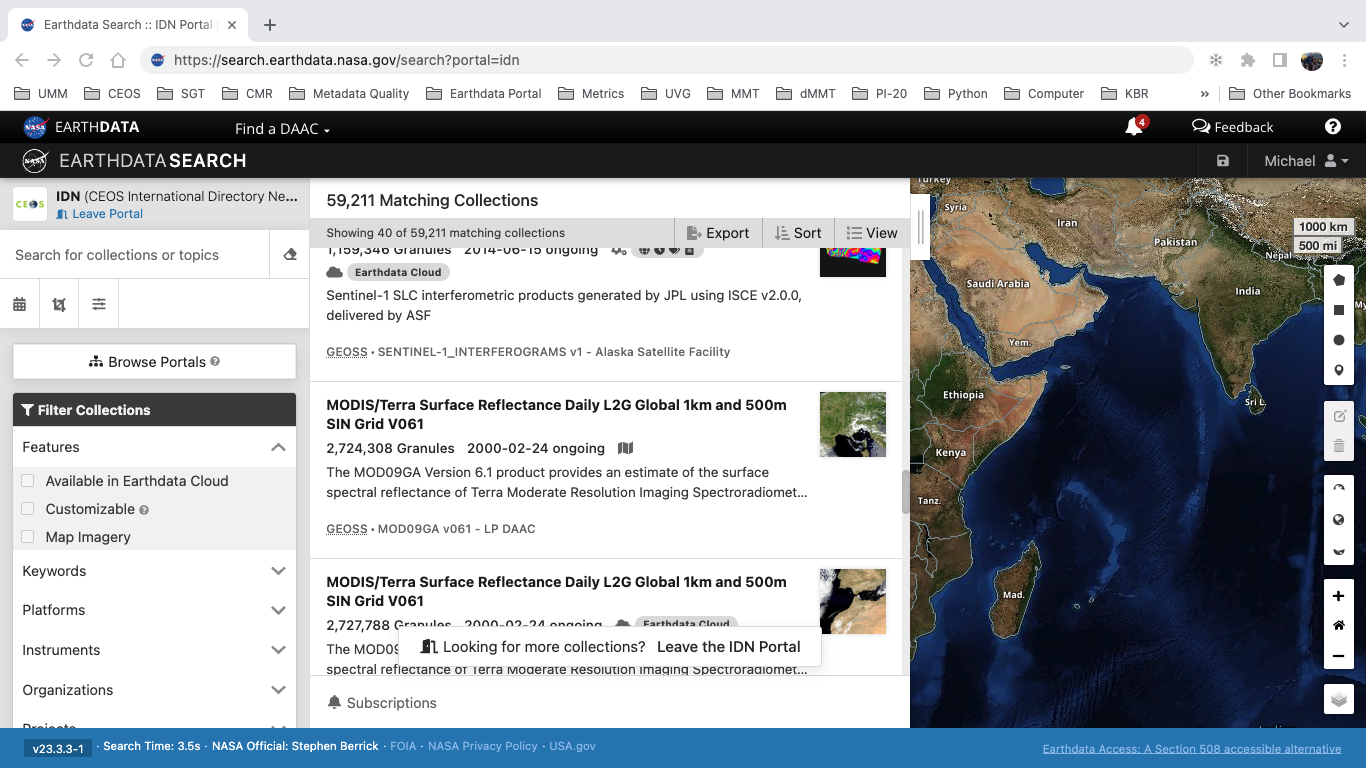 4
WGISS-1023-MM
[Speaker Notes: IDN Search Portal: https://search.earthdata.nasa.gov/search?portal=idn]
JAXA Collection Discovery
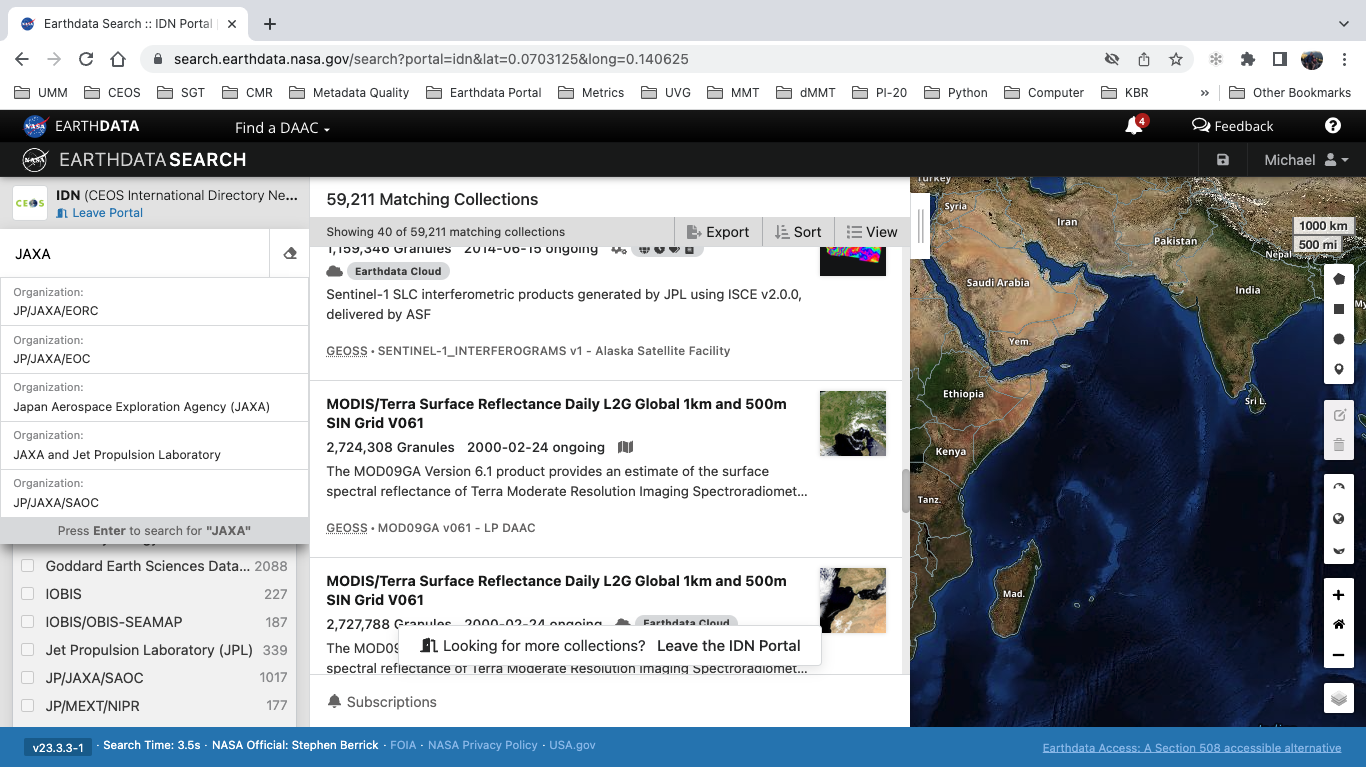 The user can either refine searches for JAXA collections by (see red boxes):
Typing JAXA into the free-text box and selecting the desired facet element.
Or, selecting Organization Data Center facet value “JP/JAXA/SAOC”.
The collection results will be narrowed down to only show the JAXA collections.
5
WGISS-1023-MM
JAXA Collection Discovery Results
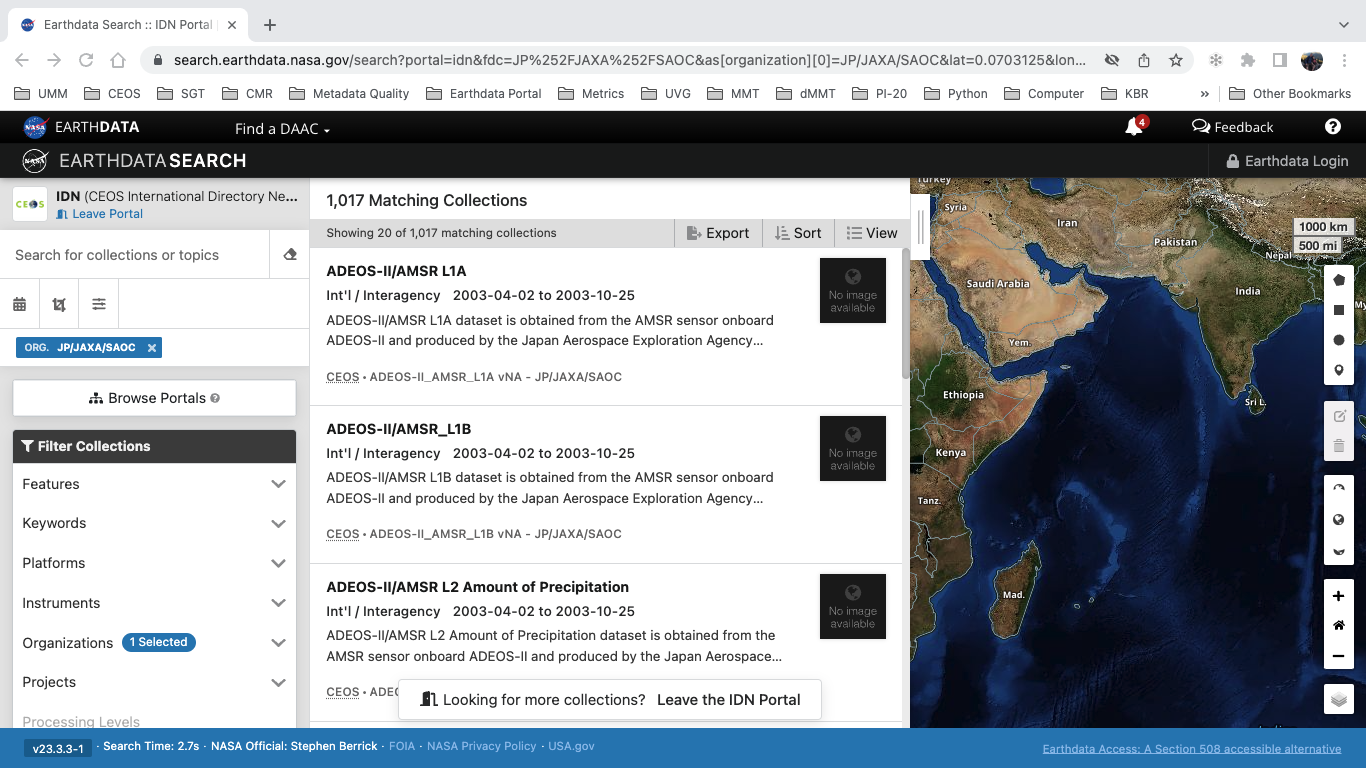 6
WGISS-1023-MM
[Speaker Notes: IDN Search Portal link to JAXA Collections: https://search.earthdata.nasa.gov/search?portal=idn&fdc=JP%2FJAXA%2FSAOC&ac=true&as[organization][0]=JP/JAXA/SAOC]
Collection Refinement by Platform
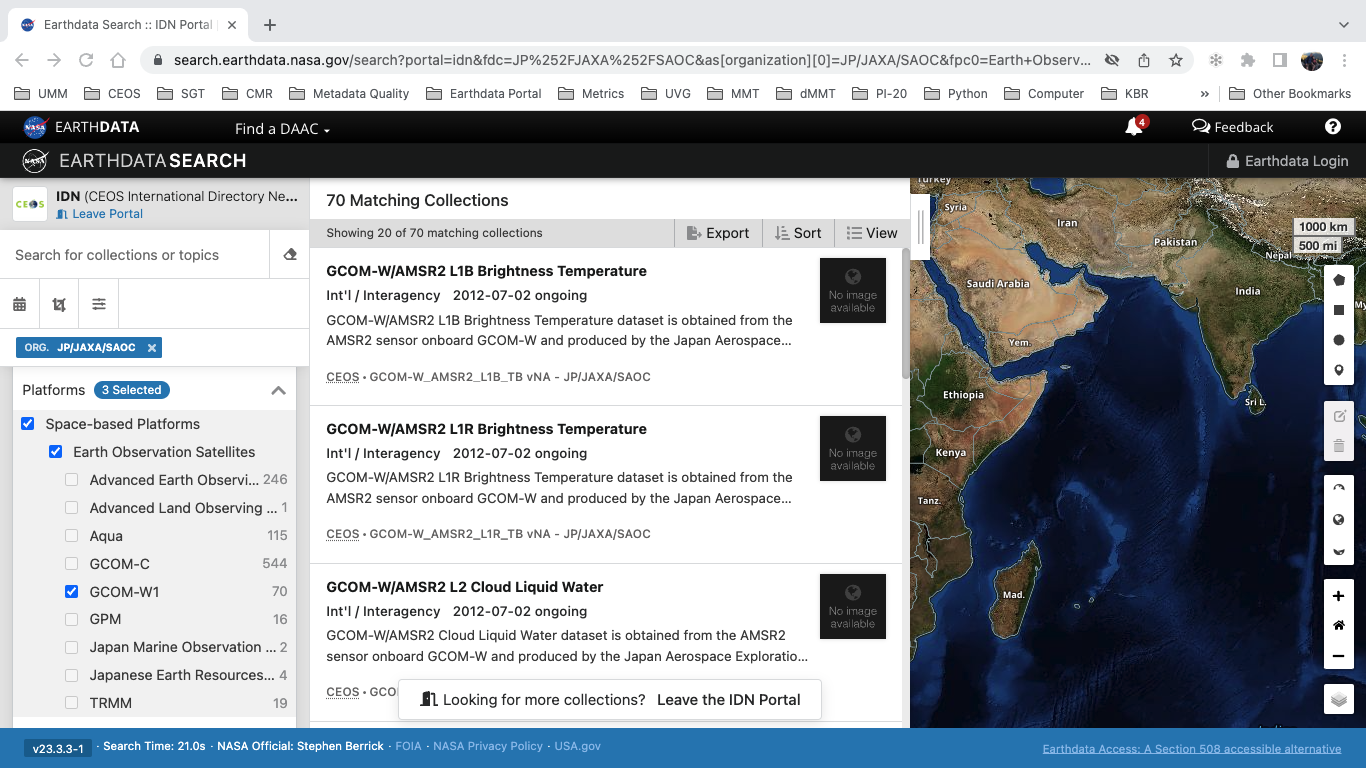 Refine by Platform using client Filter Collections feature (see red boxes):
Click on Platforms
Then click on Space-based Platform
Finally click on GCOM-W1
The results will be narrowed down to only show the JAXA GCOM-W1 platform collections.
7
WGISS-1023-MM
[Speaker Notes: GCOM-W1: Global Change Observation Mission 1st-Water
IDN Search Portal link to JAXA GCOM-W1 Plaform Collections: https://search.earthdata.nasa.gov/search?portal=idn&fdc=JP%252FJAXA%252FSAOC&ac=true&as[organization][0]=JP/JAXA/SAOC&fpc0=Earth+Observation+Satellites&fps0=GCOM-W1&fpb0=Space-based+Platforms]
Selecting JAXA Collection:
GCOM-W/AMSR2 L3 Sea Ice Concentration (1-Month, 0.1 deg)
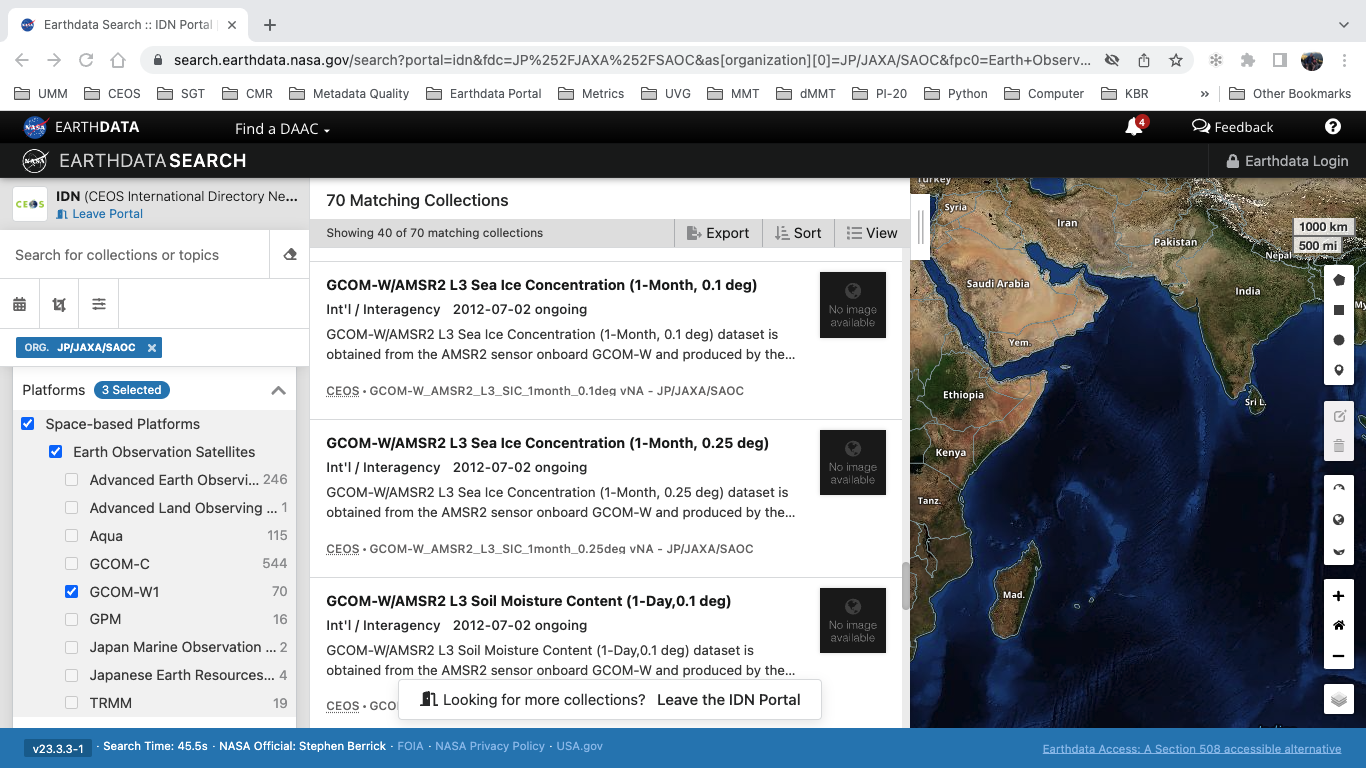 Selecting from resulting JAXA GCOM-W1 collections:
Scroll down to wanted collection.
Click on collection (see red box).
8
WGISS-1023-MM
Granule Refinement by Temporal
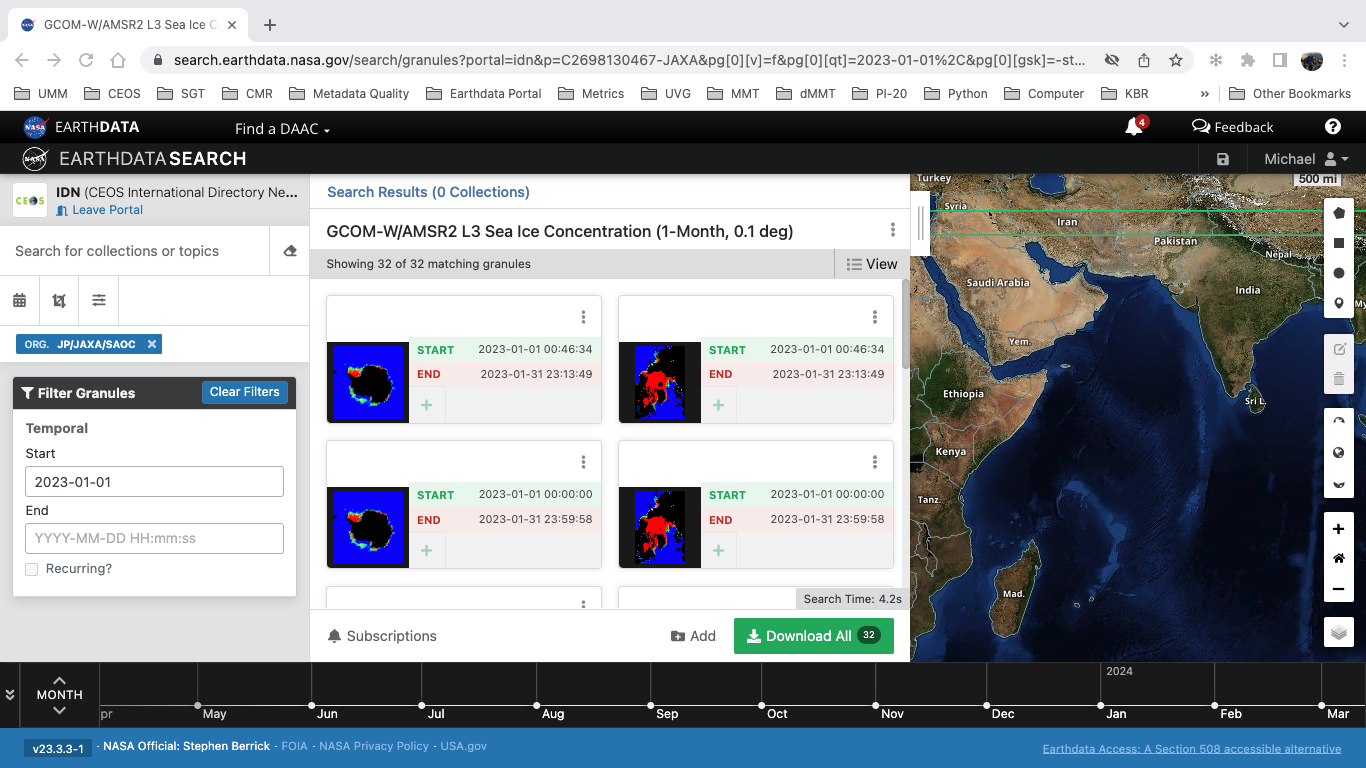 Refine by time using client Filter Granules feature (see red box):
Enter temporal values
Temporal format YYYY-MM-DD HH:mm:ss
The results will be narrowed down to only show the granules within the temporal range.
9
WGISS-1023-MM
[Speaker Notes: YYYY: Year
MM: Month
DD: Day
HH: Hour
mm: Minute
Ss: Second
IDN Search Portal link to JGCOM-W/AMSR2 L3 Sea Ice Concentration (1-Month, 0.1 deg) granule: https://search.earthdata.nasa.gov/search/granules?portal=idn&p=C2698130467-JAXA&pg[0][v]=f&pg[0][qt]=2023-08-01T00%3A00%3A00.000Z%2C&pg[0][gsk]=-start_date&q=GCOM-W/AMSR2%20L3%20Sea%20Ice%20Concentration%20(1-Month%2C%200.1%20deg)&tl=1694637931.268!3!!]
View Granule Details or Download Data
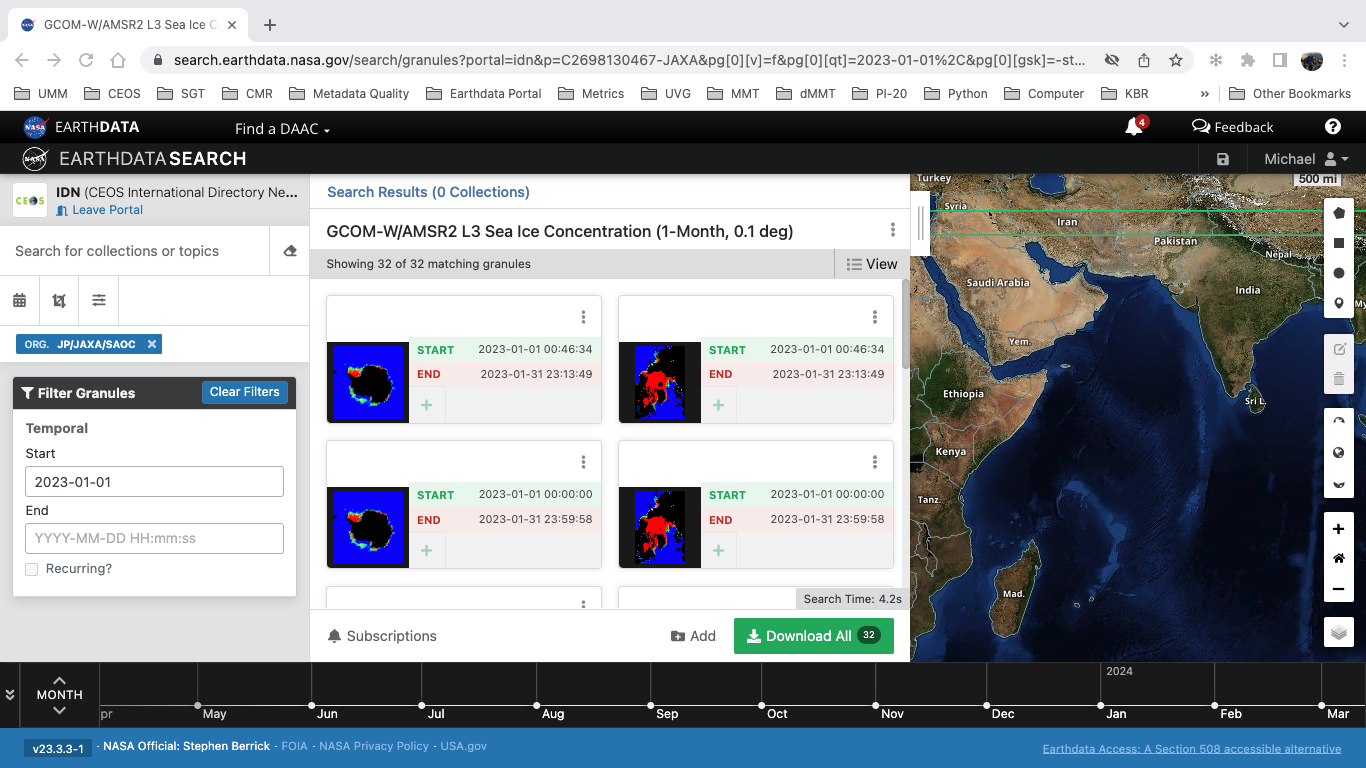 The user can choose to:
View the granule details by clicking on the 3 vertical dots (see red box).
Or, click Download All to proceed to download data files (see green box).
10
WGISS-1023-MM
Viewing Granule Details
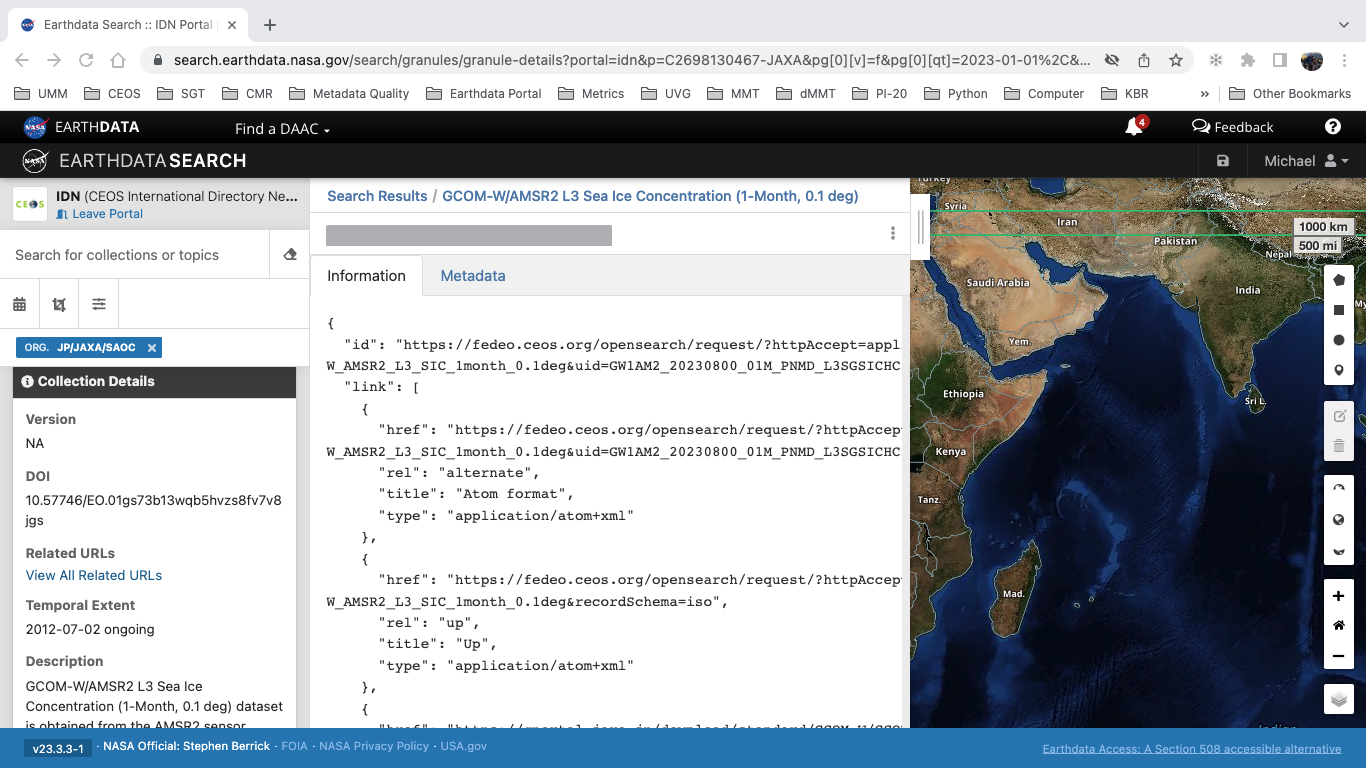 The user is able to see:
Collection details in the left box of the client.
Data files associated with the granule in the main box.
11
WGISS-1023-MM
Data Access Method
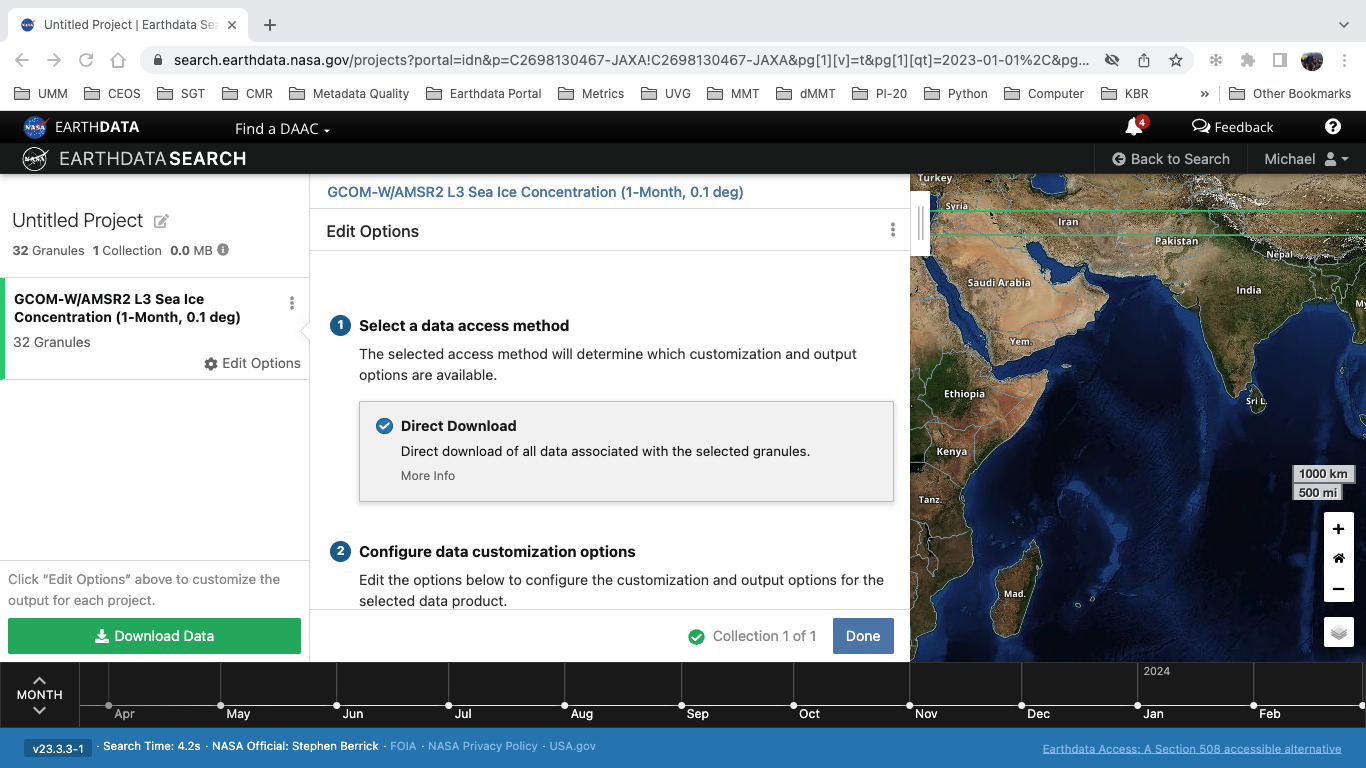 The client automatically selects Direct Download for the user (see red box). 
The user can change the download options or continue with Download Data (see green box).
12
WGISS-1023-MM
Granule Download Status
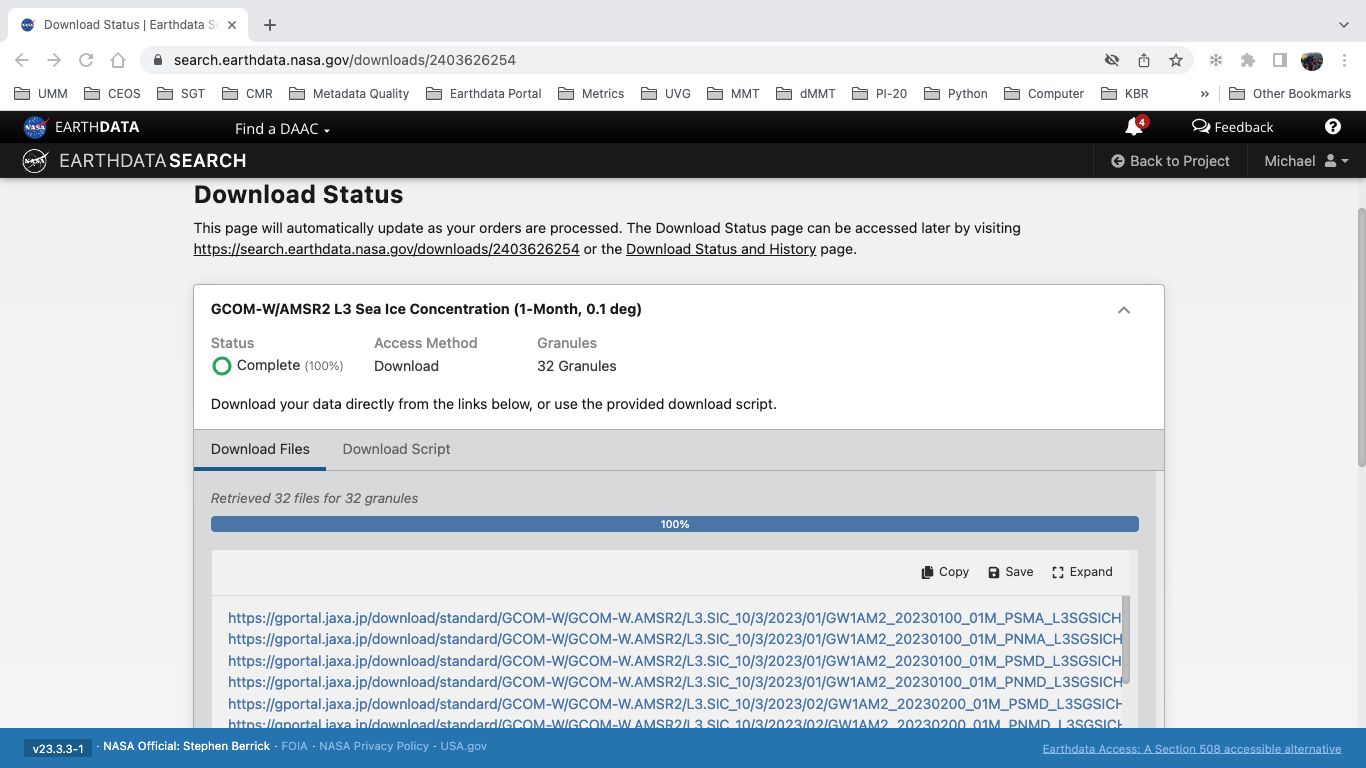 The Download status page shows the user: 
Status of the order
Access Method
Number of Granules
The user can choose the Download method (see red box):
Download files through direct links.
Or, copy a script from the Download Script tab that can run on the user’s device.
13
WGISS-1023-MM
JAXA G-Portal (Globe Portal System) Login
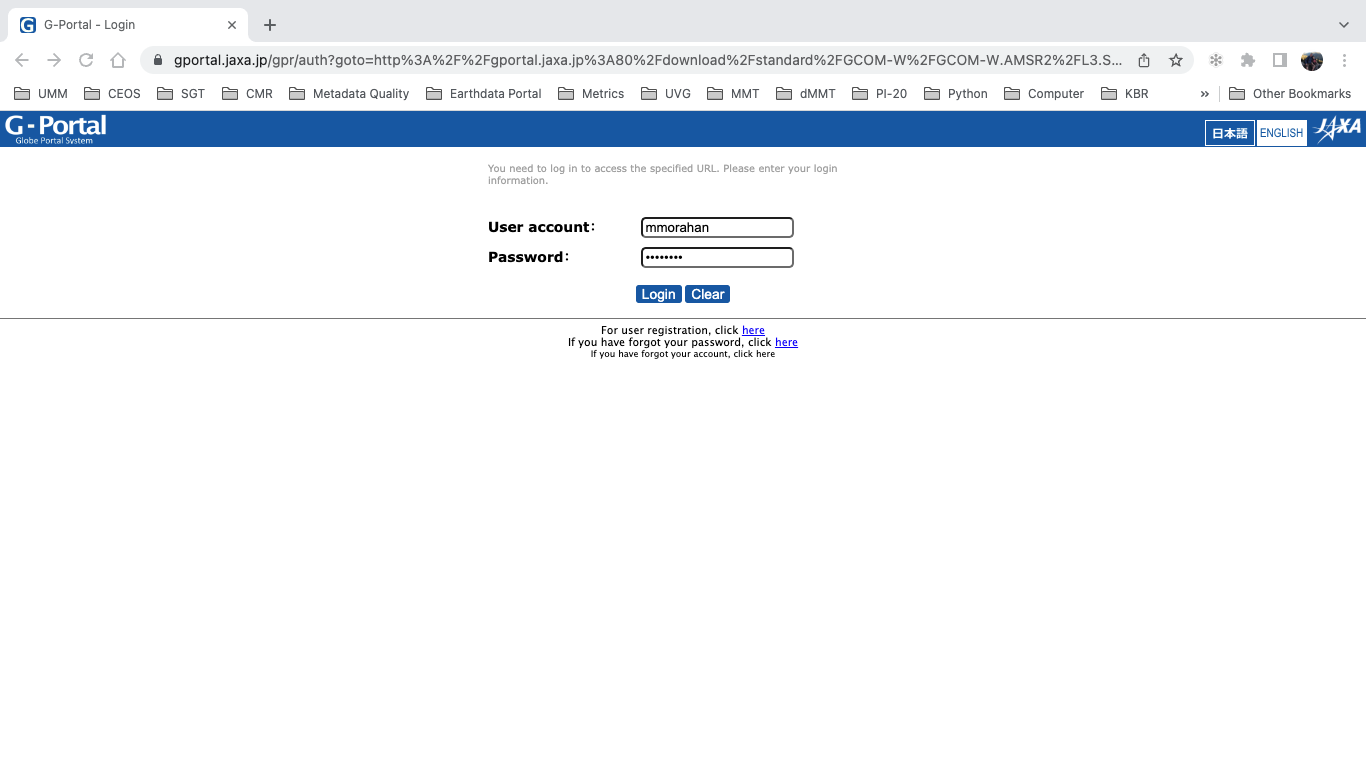 JAXA G-Portal link: https://gportal.jaxa.jp/gpr/?lang=en
14
WGISS-1023-MM
Granule Download by way of G-Portal API
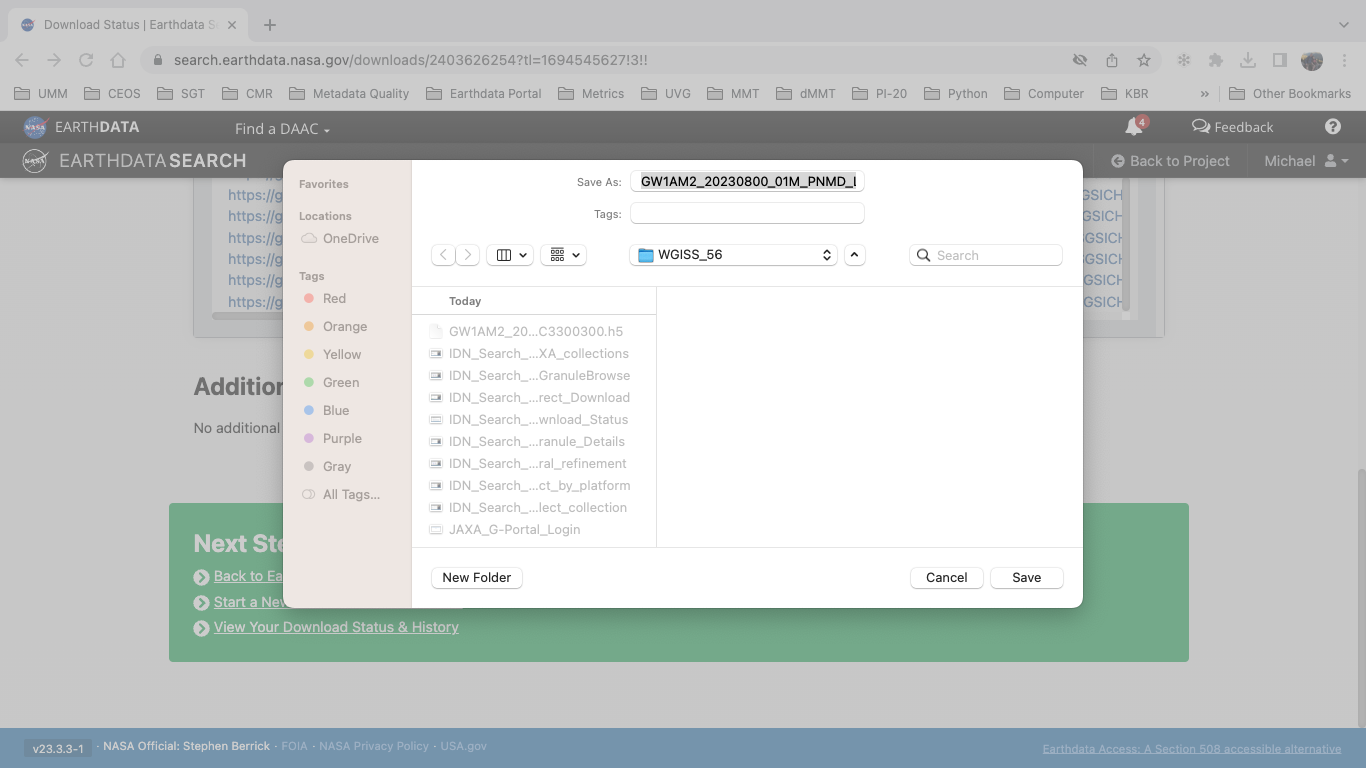 15
WGISS-1023-MM
[Speaker Notes: API: Application Programming Interface]
Display Granule Data on User’s Device with Panoply
GCOM-W/AMSR2 L3 Sea Ice Concentration (1-Month, 0.1 deg)
Data’s temporal value August 2023
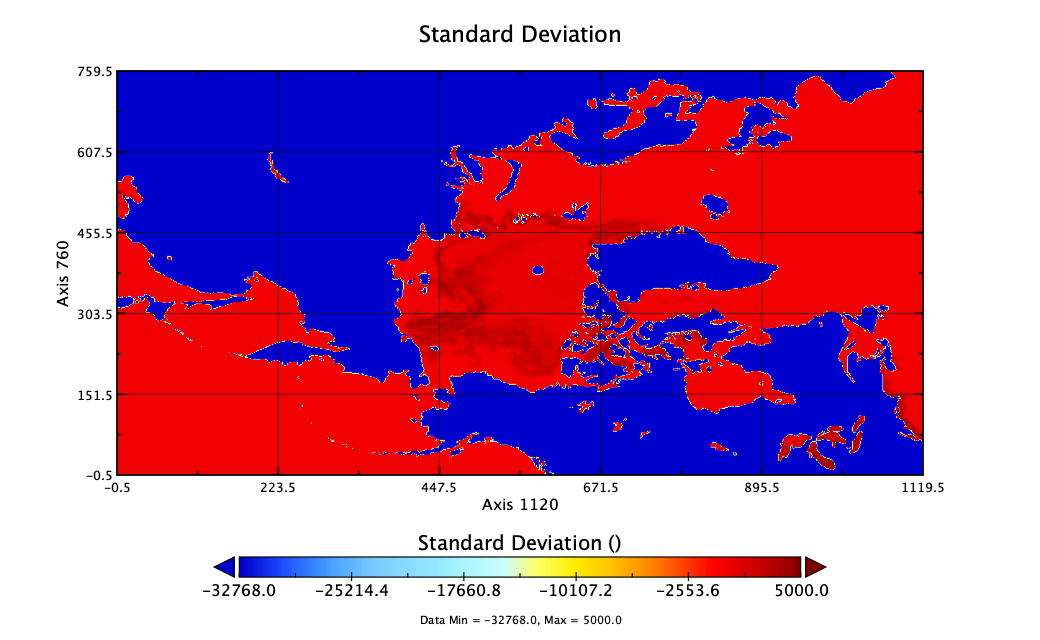 Panoply is developed by NASA's Goddard Institute for Space Studies (GISS).
The program is a cross-platform application that plots geo-referenced and other arrays, from Network Common Data Form (NetCDF), Hierarchical Data Format (HDF), and GRIdded Binary (GRIB). Panoply offers additional functionality, such as slicing and plotting arrays, combining arrays, and exporting plots and animations.  
Download link: https://www.giss.nasa.gov/tools/panoply/
NASA's Goddard Institute for Space Studies (GISS), Panoply is 5.2.9, released 2023-07-31., https://www.giss.nasa.gov/tools/panoply/
Japan Aerospace Exploration Agency. 2012. GCOM-W/AMSR2 L3 Sea Ice Concentration (1-Month, 0.1 deg). https://doi.org/10.57746/EO.01gs73b13wqb5hvzs8fv7v8jgs
16
WGISS-1023-MM
[Speaker Notes: NASA's Goddard Institute for Space Studies (GISS), Panoply is 5.2.9, released 2023-07-31., https://www.giss.nasa.gov/tools/panoply/
Japan Aerospace Exploration Agency. 2012. GCOM-W/AMSR2 L3 Sea Ice Concentration (1-Month, 0.1 deg). https://doi.org/10.57746/EO.01gs73b13wqb5hvzs8fv7v8jgs]
CEOS/IDN/CWIC Collaborations
IDN Search and CWIC Portals, IDN/CWIC Metrics, CEOS/IDN/CWIC Collaborations
17
WGISS-1023-MM
IDN Search and CWIC Portals
IDN Search Portal
CWICPortal
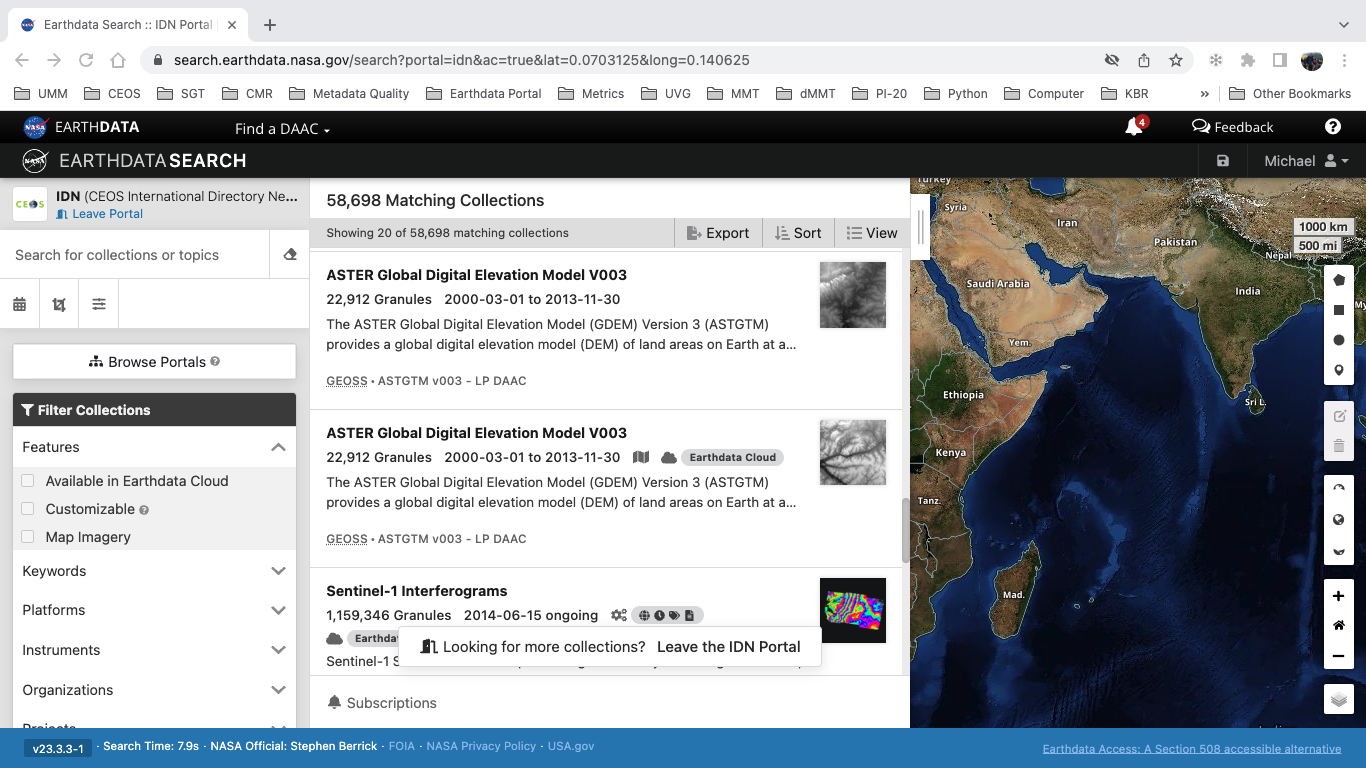 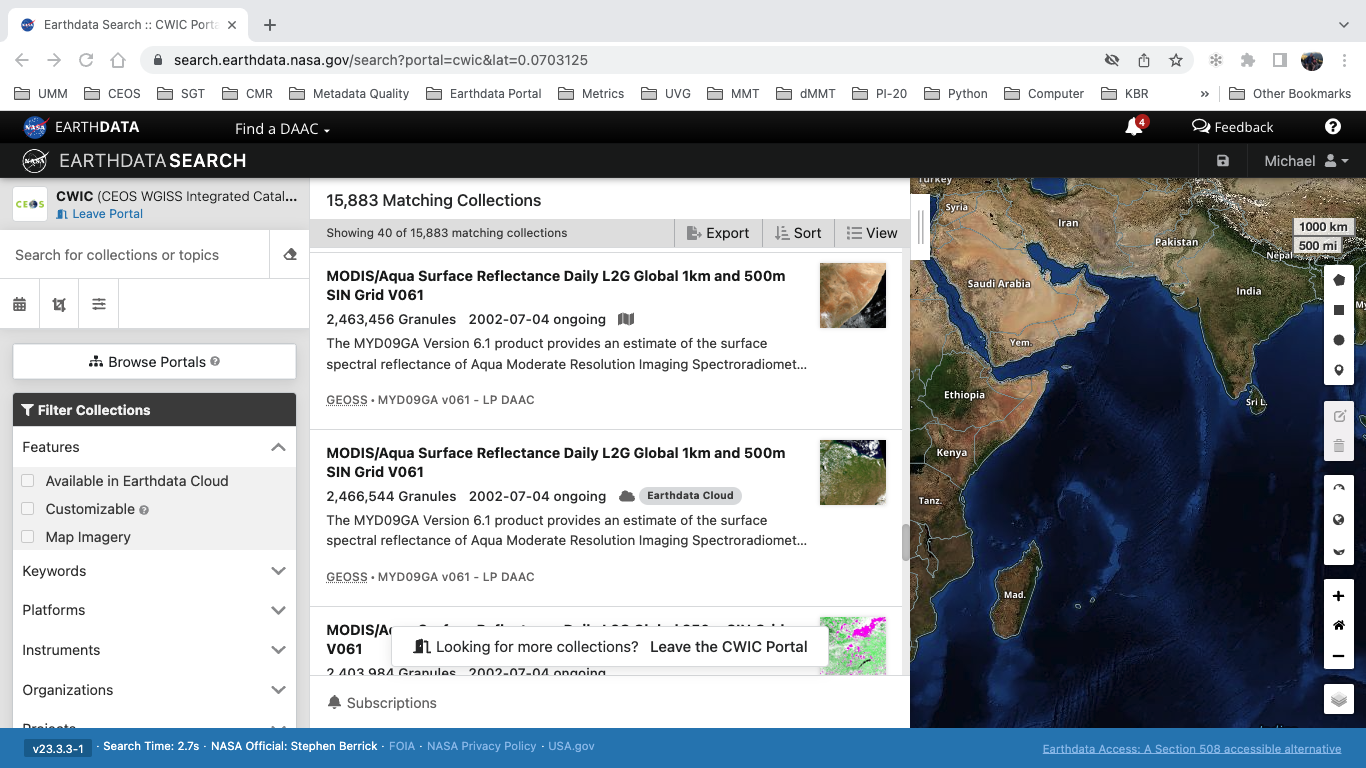 https://search.earthdata.nasa.gov/portal/idn/search
https://search.earthdata.nasa.gov/portal/cwic/search
18
WGISS-1023-MM
IDN/CWIC Metrics
Total Collections and Granules offered by the CWIC and FedEO:
Total Collections and Granules offered by the IDN:
19
WGISS-1023-MM
[Speaker Notes: FedEO: Federated Earth Observation]
CEOS/IDN/CWIC Collaborations
ESA/FedEO
VITO collections are consolidated from 2 VITO FedEO providers in one provider called VITO-TERRASCOPE (98 collections).  
JAXA
Ingested all the 1017 JAXA collections from FedEO API into NASA’s CMR for the IDN.
The collections are connected to JAXA’s G-Portal OpenSearch API for granules discovery and download.
NOAA NCEI
NOAA/NCEI plans to update OpenSearch Description Documents (OSDD) to resume granule discovery in the IDN.
CEOS Tools
Search for CEOS tools by ShortName or Keyword examples:
ShortName: https://cmr.earthdata.nasa.gov/search/tools.umm_json?name=Proba-V%20MEP&pretty=true
Keywords: https://cmr.earthdata.nasa.gov/search/tools?keyword=Sentinel%20satellites
20
WGISS-1023-MM
[Speaker Notes: NOAA: National Oceanic and Atmospheric Administration 
NCEI: National Centers for Environmental Information]
UMM Updates
Updates to UMM Collection, UMM Service
21
WGISS-1023-MM
UMM Updates
UMM Collection (version 1.17.3)
Update URLMimeTypeEnum with new ‘application/x-vnd.iso.19139-2+xml' enumeration
"MimeType": "application/x-vnd.iso.19139-2+xml"
Collection Schema: https://git.earthdata.nasa.gov/projects/EMFD/repos/unified-metadata-model/browse/collection/v1.17.3
UMM Service (version 1.5.2)
Updated schema “oneOf” for DataResourceSpatialExtentType element.
Service Schema: https://git.earthdata.nasa.gov/projects/EMFD/repos/unified-metadata-model/browse/service/v1.5.2
UMM Tool (version 1.2.0)
No Updates
Tool schema: https://git.earthdata.nasa.gov/projects/EMFD/repos/unified-metadata-model/browse/tool/v1.2.0
UMM VAR (version 1.9.0)
IDN plans to review the UMM Variable schema metadata entries as a source for NASA’s CEOS Climate Data Records (CDR) for the Essential Climate Variables (ECV) Inventory.
VAR schema: https://git.earthdata.nasa.gov/projects/EMFD/repos/unified-metadata-model/browse/variable/v1.9.0
22
WGISS-1023-MM
GCMD Keywords
GCMD Keyword Releases, GCMD Keyword Forum, GCMD Keyword Interfaces
23
WGISS-1023-MM
[Speaker Notes: GCMD: Global Change Master Directory]
GCMD Keywords
GCMD Keyword Releases:
All Keyword releases: https://wiki.earthdata.nasa.gov/display/ED/Keyword+Release+Announcements
11 Keyword releases (Version 15.7 to 16.7) since WGISS-56 with various additions to Science Keywords, Platforms, Instruments, Providers, Projects, Data Format, and Product Level ID
GCMD Keyword Forum: https://forum.earthdata.nasa.gov/app.php/tag/GCMD+Key words
Forum lets GCMD metadata providers request new or updates to the GCMD Keywords and allows users to provide feedback and comments.
Forums User Guide: https://forum.earthdata.nasa.gov/docs/assets/sitedocs/userguide.pdf
GCMD Keyword Interfaces: 
All public GCMD Keywords can reviewed using Keyword Viewer or KMS API:
Keyword Viewer: https://gcmd.earthdata.nasa.gov/KeywordViewer
KMS API: https://gcmd.earthdata.nasa.gov/kms/
Example: https://gcmd.earthdata.nasa.gov/kms/concepts/concept_scheme/instruments?format=rdf
24
WGISS-1023-MM
[Speaker Notes: KMS: Keyword Management System]
IDN Metrics
IDN Homepage Usage, IDN SearchPortal Usage
25
WGISS-1023-MM
IDN Homepage Usage
(August 2022 to August 2023)
(https://idn.ceos.org/)
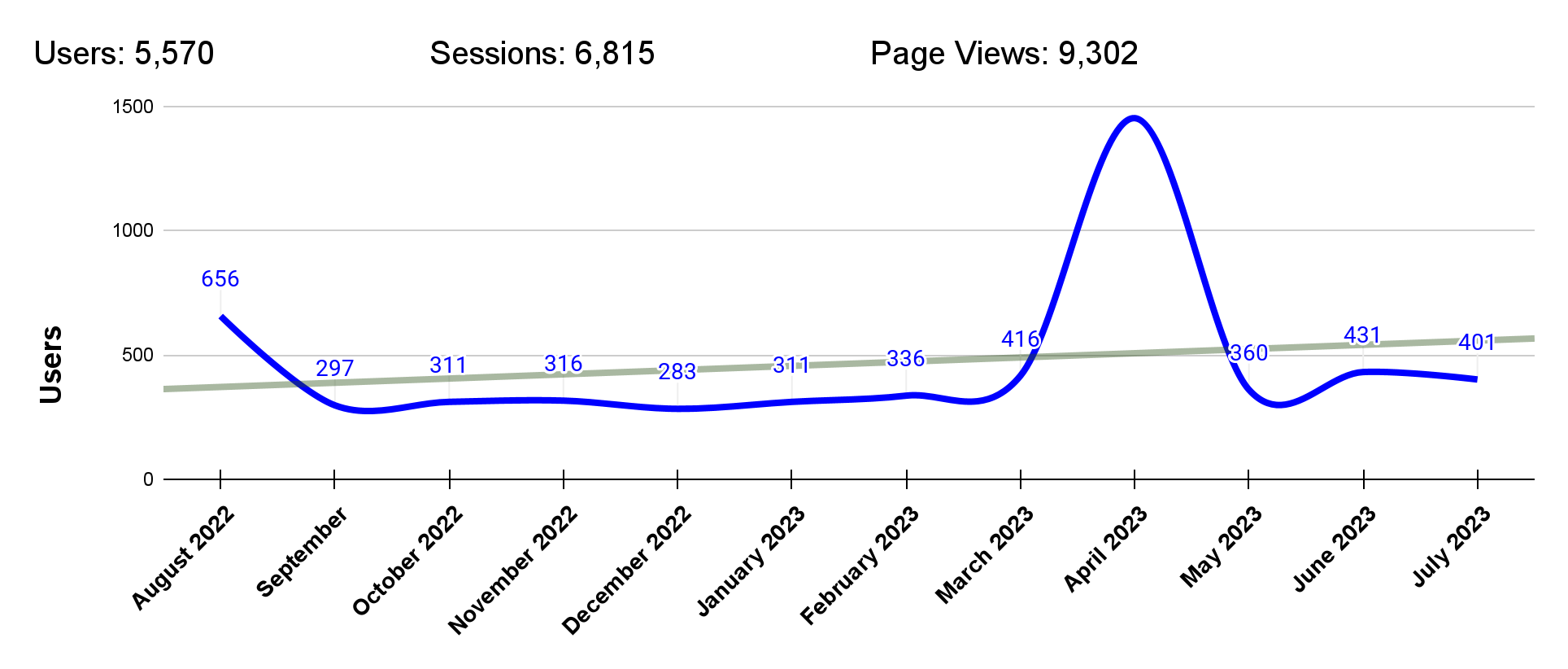 User: An individual person browsing the website.
Sessions: A single visit to the website, consisting of one or more pageviews.
Page Views: A pageview is reported when a page has been viewed by a user on the website.
WGISS-1023-MM
26
IDN Homepage Usage (continue)
(August 2022 to August 2023)
(https://idn.ceos.org/)
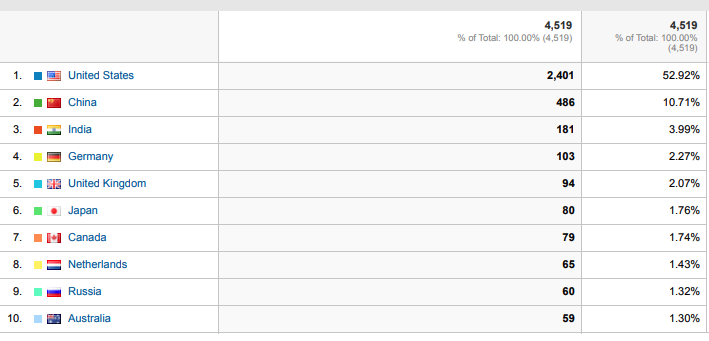 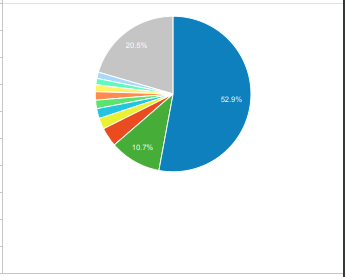 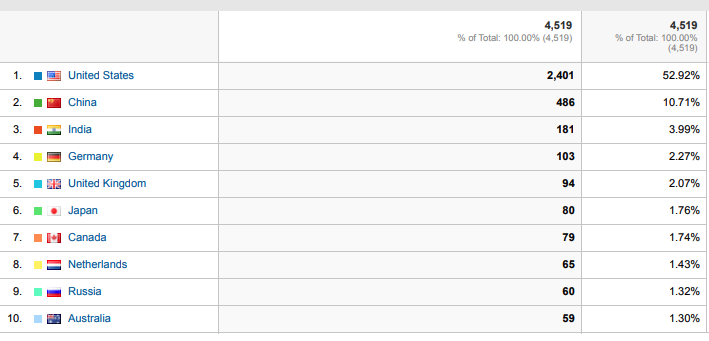 27
WGISS-1023-MM
IDN Search Portal Usage
(October 2022 to August 2023)
(https://search.earthdata.nasa.gov/portal/idn/search)
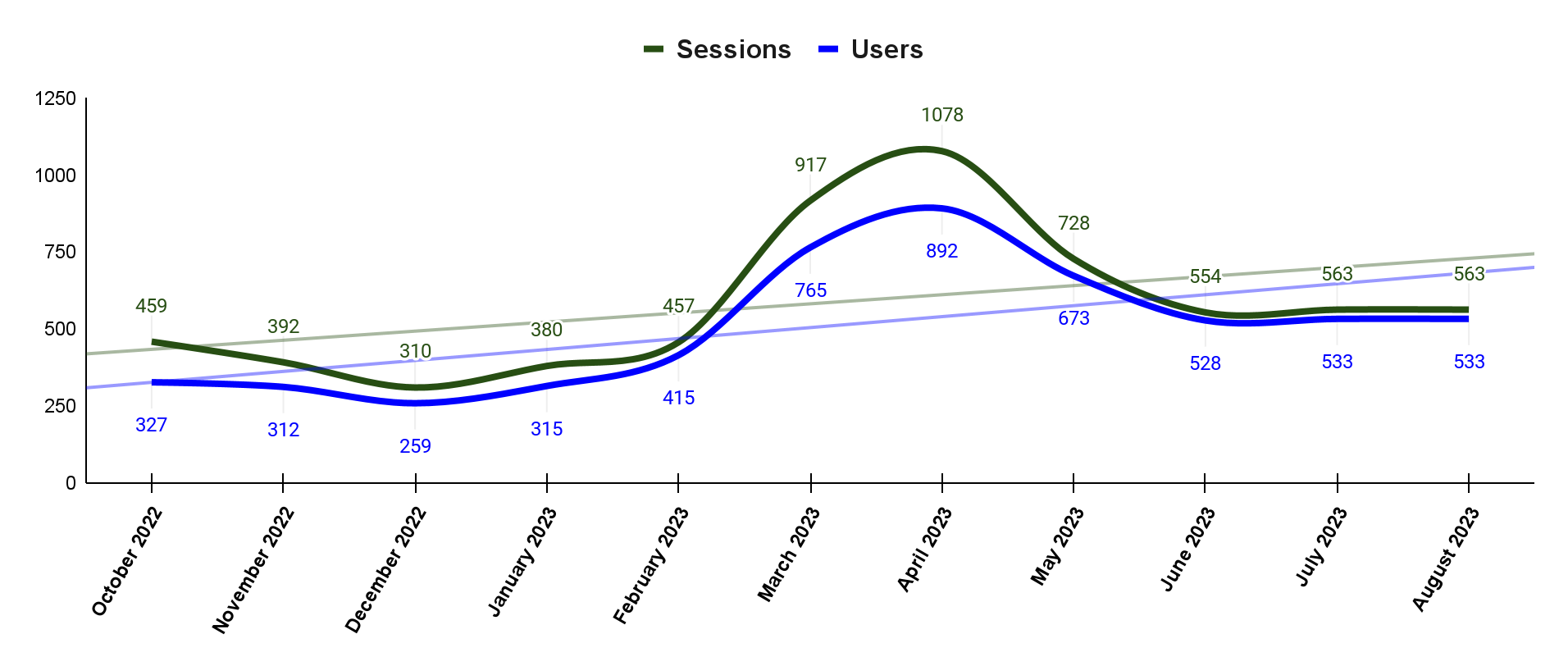 User: An individual person browsing the website.
Sessions: A single visit to the website, consisting of one or more pageviews.
28
WGISS-1023-MM
IDN SearchPortal Usage (continue)
(October 2022 to August 2023)
(https://search.earthdata.nasa.gov/portal/idn/search)
29
WGISS-1023-MM
Draft MMT Usage
(March 1, 2023 to August 31, 2023)
(https://draftmmt.earthdata.nasa.gov)
MMT Usage from April 2022 to February 2023.
Break down of Drafts created, submitted, and approved.
Draft MMT will only save unsubmitted collection metadata for 30 days.
30
WGISS-1023-MM
[Speaker Notes: MMT: Metadata Management Tool]
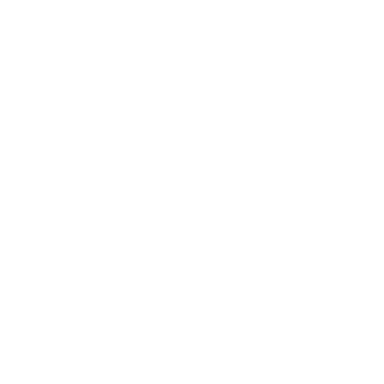 Thank You

Any Questions?
Email Addresses:
michael.p.morahan@nasa.gov (KBR)
valerie.dixon@nasa.gov (NASA)
support@earthdata.nasa.gov
Websites:
https://idn.ceos.org/
https://search.earthdata.nasa.gov/search?portal=idn
https://gcmd.earthdata.nasa.gov/KeywordViewer
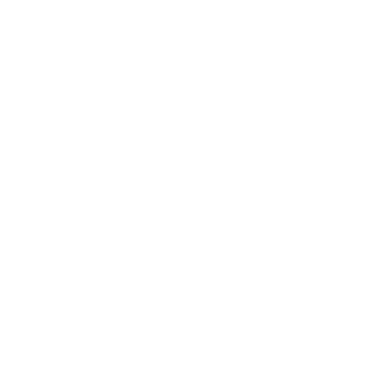 31
WGISS-1023-MM
Acronyms
32
WGISS-1023-MM
Background Slides
33
WGISS-1023-MM
Useful Links
International Directory Network (IDN)
https://idn.ceos.org/
International Directory Network (IDN) Search Portal
https://search.earthdata.nasa.gov/portal/idn/search
EarthData Login
https://urs.earthdata.nasa.gov/home
Draft MMT
https://draftmmt.earthdata.nasa.gov/
Draft Metadata Management Tool (dMMT) User's Guide
https://wiki.earthdata.nasa.gov/display/CMR/Draft+Metadata+Management+Tool+%28dMMT%29+User%27s+Guide
34
WGISS-1023-MM
Useful Links (continue)
GCMD Keywords
https://earthdata.nasa.gov/earth-observation-data/find-data/gcmd/gcmd-keywords
GCMD Keyword Viewer
https://gcmd.earthdata.nasa.gov/KeywordViewer/
New KMS URLs
GET Capabilities
https://gcmd.earthdata.nasa.gov/kms/
All Science Keyword in CSV format
https://gcmd.earthdata.nasa.gov/kms/concepts/concept_scheme/sciencekeywords?case=native&format=csv
35
WGISS-1023-MM
Useful Links (continue)
UMM-C, UMM-G, UMM-S, UMM-T, UMM-V Documents
https://wiki.earthdata.nasa.gov/display/CMR/CMR+Documents
CMR Collection Metadata Schemas
https://git.earthdata.nasa.gov/projects/EMFD
CMR Search API
https://cmr.earthdata.nasa.gov/search/site/docs/search/api.html
CMR OpenSearch Documentation
https://cmr.earthdata.nasa.gov/opensearch/home/docs
36
WGISS-1023-MM
All public GCMD Keywords can reviewed using Keyword Viewer or KMS API:
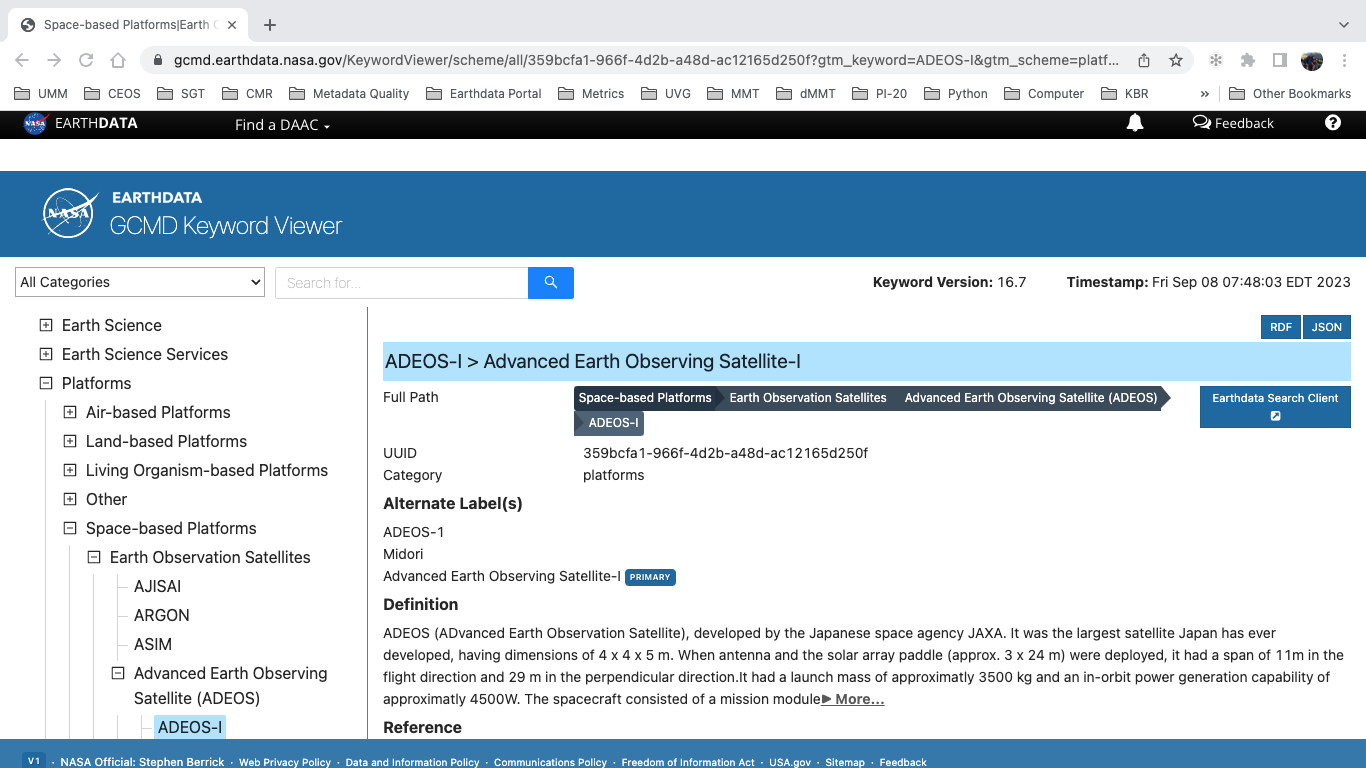 Keyword Viewer: https://gcmd.earthdata.nasa.gov/KeywordViewer




KMS API: https://gcmd.earthdata.nasa.gov/kms/
Example: https://gcmd.earthdata.nasa.gov/kms/concepts/concept_scheme/instruments?format=rdf
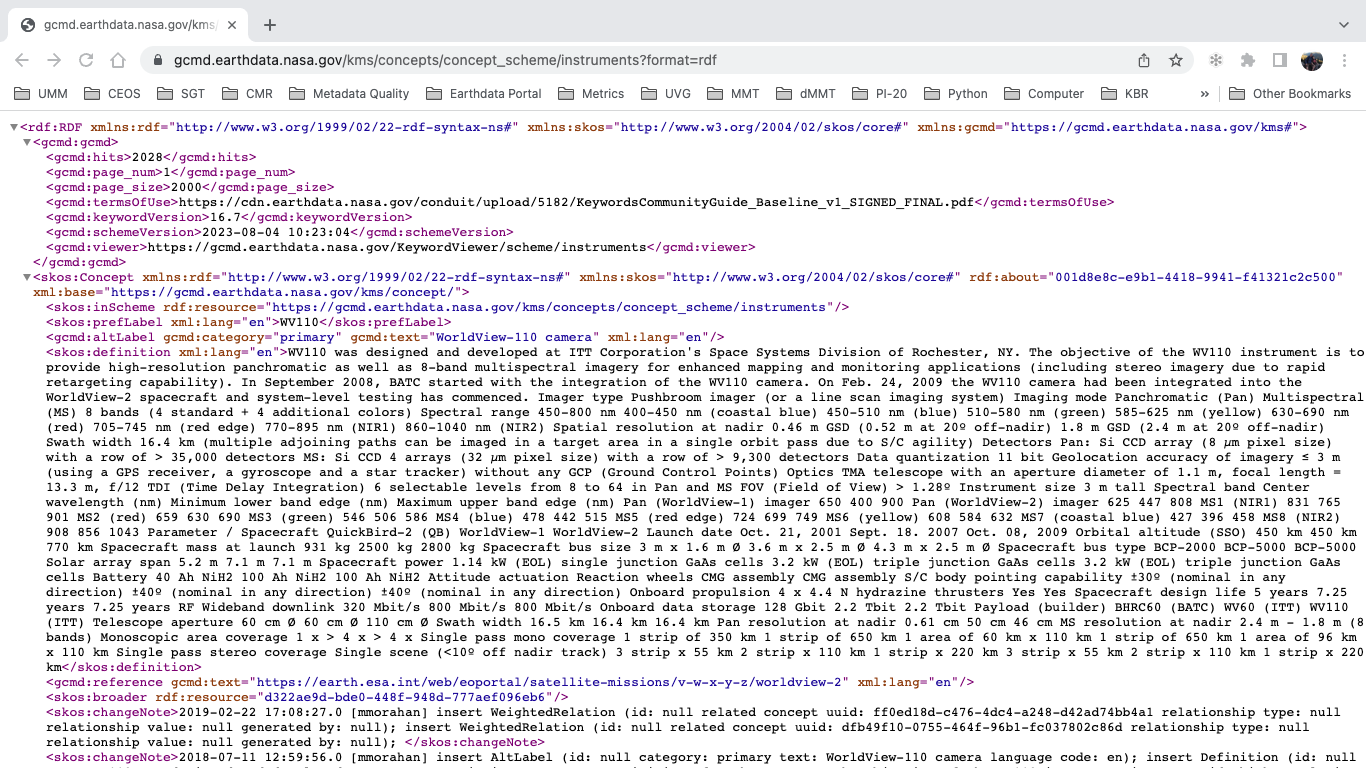 37
WGISS-1023-MM
This work was supported by NASA/GSFC under Raytheon Technologies contract number 80GSFC21CA001.
38
WGISS-1023-MM